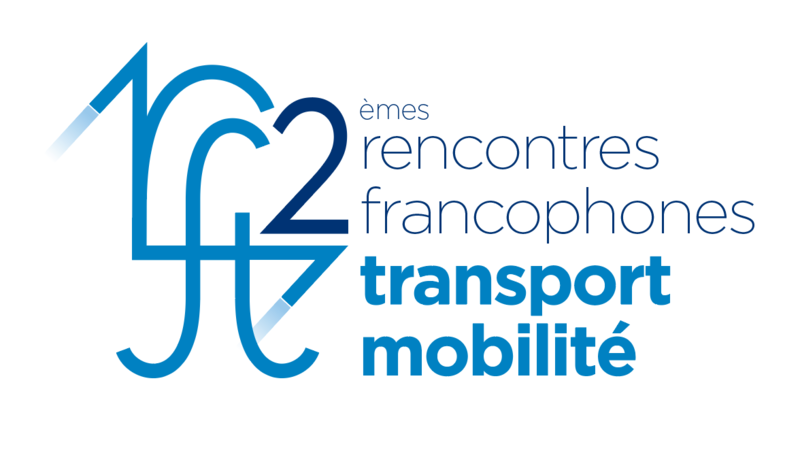 Du 11 à 13 juin 2019 à Montréal
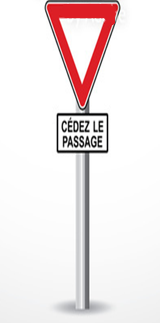 La sécurité routière en Tunisie : 
Comprendre les enjeux pour mieux agir
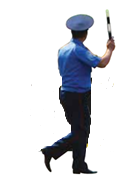 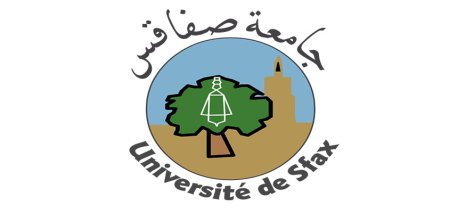 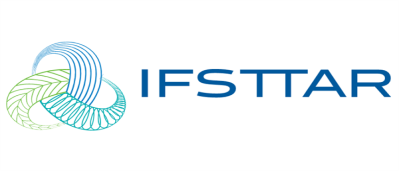 Nesrine Bouhamed
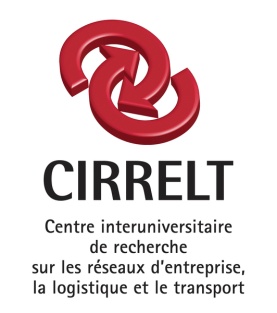 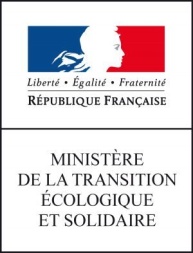 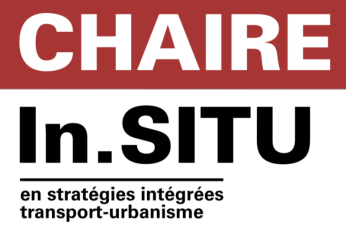 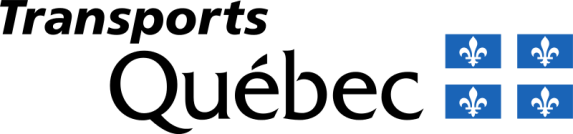 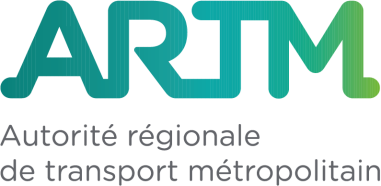 Schéma de la présentation
Cadre général de la problématique
01
02
Etat des lieux, situation de la sécurité routière en Tunisie
03
Enquête sur terrain : Quels défis à relever?
04
Recommandations et perspectives de l’étude
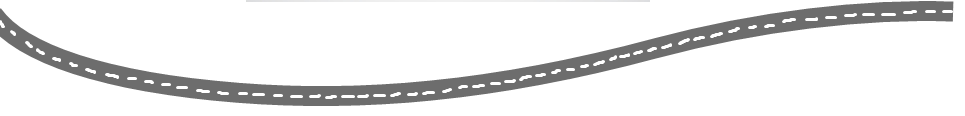 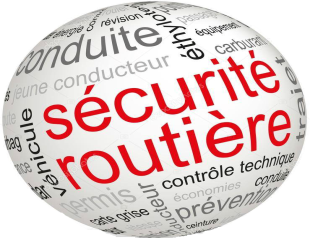 2
2
Schéma de la présentation
Cadre général de la problématique
01
02
Etat des lieux, situation de la sécurité routière en Tunisie
03
Enquête sur terrain : Quels défis à relever?
04
Recommandations et perspectives de l’étude
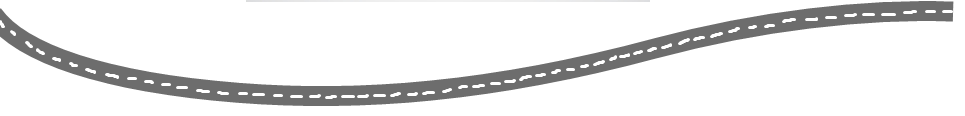 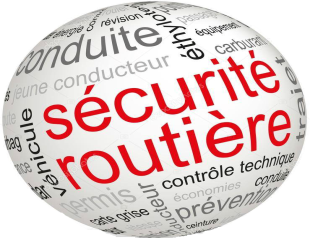 3
3
1. Problématique de l’étude : cadre général
L’amélioration de la sécurité routière  un défi international
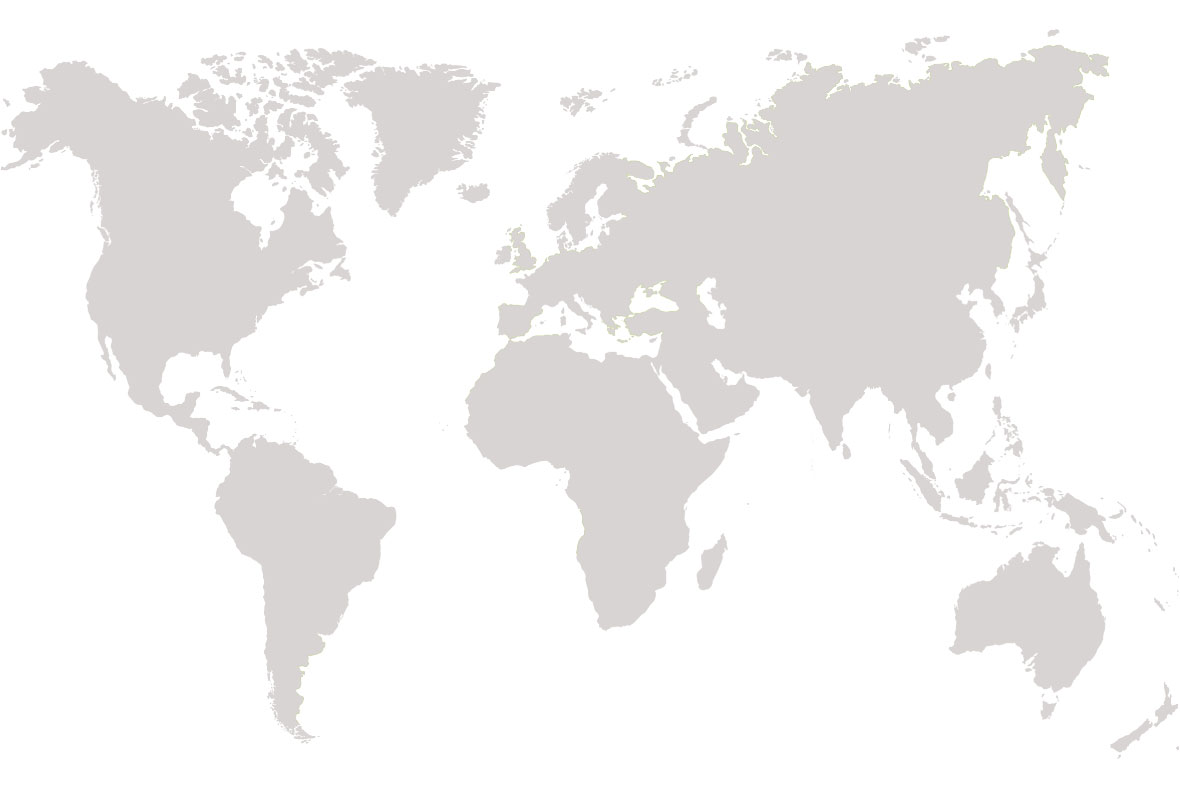 Selon l’OMS (2015):

 La route a tué 1.25 millions de personnes dans le monde

 L’Afrique connaît le plus fort taux de mortalité routière 
(26.6 morts/accident pour 100 000 habitants) 
Moyenne mondiale  : 17.5 morts/accident pour 100 000 habitants
Région européenne : 9.3 morts/accident pour 100 000 habitants
            
                 En Afrique : Un manque d’informations et de capacités d’intervention dans le domaine de la sécurité routière (BAD, 2013)
                             
       La Tunisie : un pays exemple, …
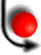 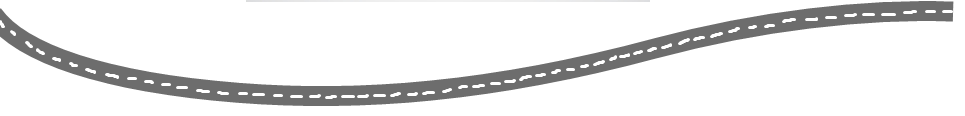 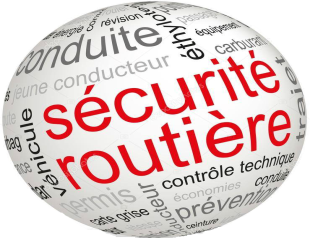 4
Schéma de la présentation
Cadre général de la problématique
01
02
Etat des lieux, situation de la sécurité routière en Tunisie
03
Enquête sur terrain : Quels défis à relever?
04
Recommandations et perspectives de l’étude
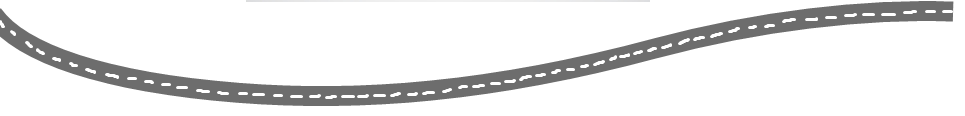 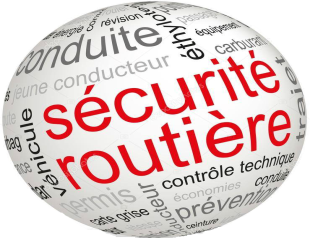 5
5
2. Etat des lieux, situation de la sécurité routière en Tunisie
Quelques données géophysiques et socio-économiques sur la Tunisie
Superficie : 163 610 km², 
      1300 km de ligne côtière

 Climat : hétérogénéité et contraste entre le Nord , le Centre et le Sud

Population : (≃12 millions en 2017) Littoralisation et Urbanisation accélérées
         Inégalité d’accès aux services publics (transport, santé, etc.)
Economie :  Sur le littoral: ¾ des infrastructures routières, industrielles et touristiques         Disparités régionales et isolement de l’arrière-pays
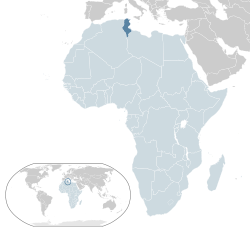 (INS, 2014)
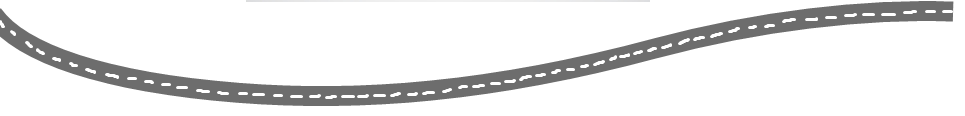 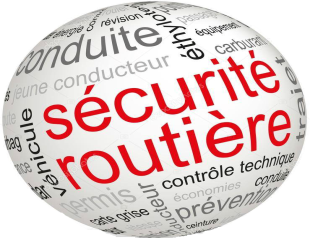 6
2. Etat des lieux, situation de la sécurité routière en Tunisie
Les transports routiers en Tunisie : Quelques éléments de contexte
Transport routier (réseau ≃22 000 km)  Le mode dominant des transports terrestres 
(85 % du transport de marchandises ; 95 % du transport de voyageurs)
 Système de transport défaillant : 
                          * Des infrastructures obsolètes 
                          * Des financements insuffisants 
                          * Une gouvernance publique déficiente
(ATTT ; INS, 2016)
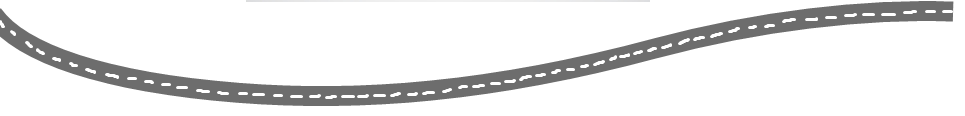 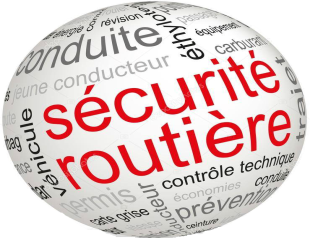 7
2. Etat des lieux, situation de la sécurité routière en Tunisie
Etat des lieux des accidents de la route en Tunisie
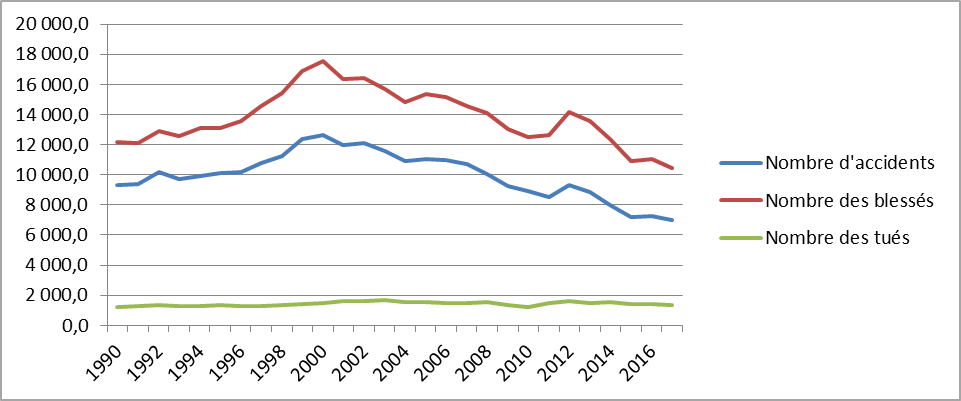 1ère cause : Excès de vitesse
 Milieux urbains : 60 % des accidents
 Milieux non urbains : 62 % de la mortalité routière
 Surreprésentation des jeunes et des piétons
(ONSR, 2018)
La Tunisie
20ème   à l’échelle mondiale
24.4 morts sur les routes pour 100 000 habitants
3ème pays à revenu intermédiaire (après le Maroc & le Liban)
8ème en Afrique en matière d'accidents mortels d’automobilistes
1er pays maghrébin en termes de mortalité de motocyclistes 
& 2ème pour les piétons
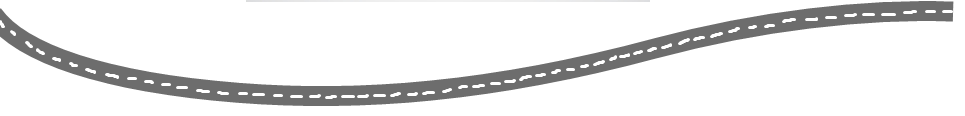 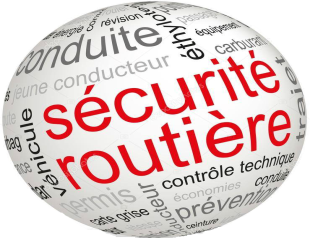 (OMS, 2015)
×
8
Schéma de la présentation
Cadre général de la problématique
01
02
Etat des lieux, situation de la sécurité routière en Tunisie
03
Enquête sur terrain : Quels défis à relever?
04
Recommandations et perspectives de l’étude
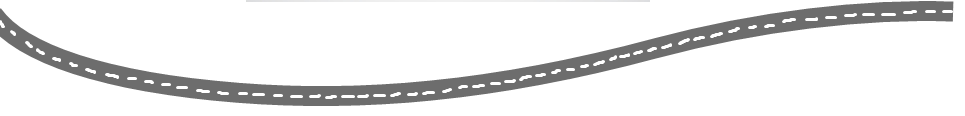 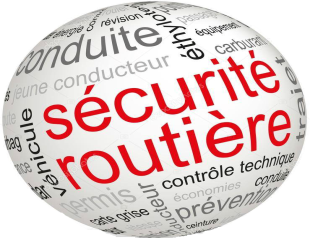 9
9
3. Enquête de terrain : Quels défis à relever?
Investigation empirique : approches, choix et méthodes
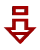 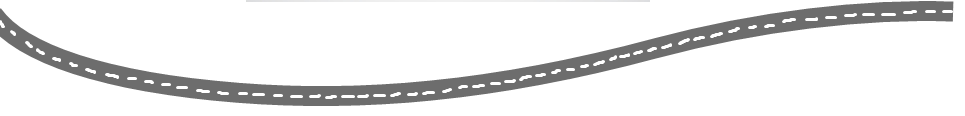 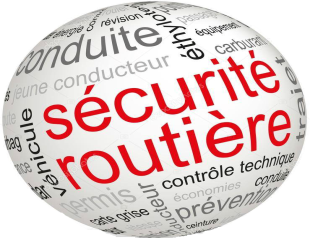 10
3. Enquête de terrain : Quels défis à relever?
Investigation empirique : approches, choix et méthodes
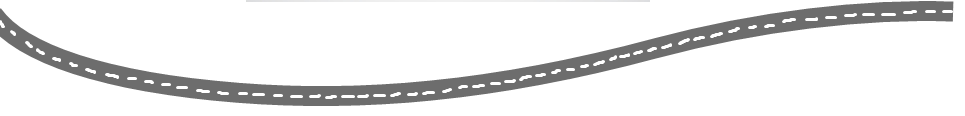 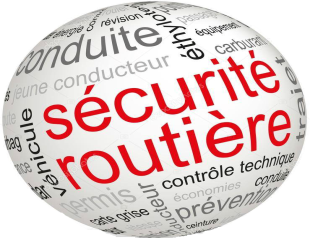 11
11
3. Enquête de terrain : Quels défis à relever?
Investigation empirique : approches, choix et méthodes
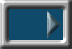 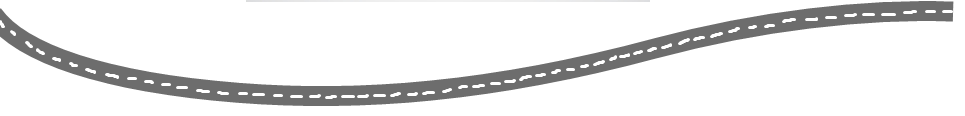 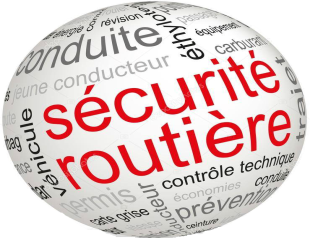 12
3. Enquête de terrain : Quels défis à relever?
Investigation empirique : résultats fondamentaux de l’enquête
Convergences
Divergences
Effet de l’histoire récente de la Tunisie: Un climat national économique, sociopolitique et sécuritaire instable  la sécurité routière : un projet relégué à un rang inférieur 
   Influences culturelles et religieuses : approche fataliste de l’insécurité routière très présente dans l’enquête
   Défaillances structurelles: Prépondérance du Ministère de l’Intérieur (stratégie, contrôle-sanction, CNSR, base de données, Fonds de prévention ..), doublée problèmes de coordination et de communication inter-institutionnelles
   Déficiences organisationnelles et d’ordre managériales : Faibles prérogatives des municipalités, accès inéquitable aux services de secours routiers, éducation routière aléatoire, recherche scientifique restreinte sur l’accidentologie, contrôle-sanction déficient, corruption et inégalités face au risque routier, désharmonie entre les PAU et plans de déplacements, patrimoine urbain insuffisant, gestion inadéquate des 2 RM, absence de suivi des politiques publiques
  Handicaps budgétaires: insuffisance des moyens financiers  (transport public, santé, intérieur ..)
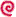 Une ambigüité sur l’existence réelle d’une stratégie en matière de sécurité routière

    Des perceptions divergentes de l’efficacité et de la cohérence des textes réglementaires (Code de la Route, Code des Assurances, Code de l’Aménagement Urbain et de l’Exploitation de l’Espace Public)

    Des doutes sur la fiabilité des données publiées sur les accidents de la route
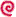 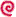 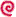 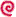 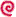 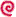 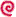 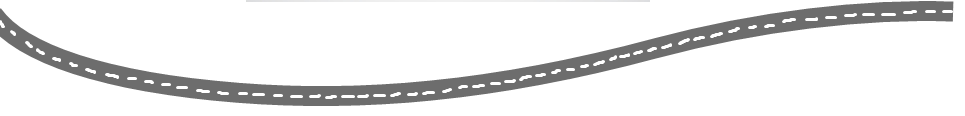 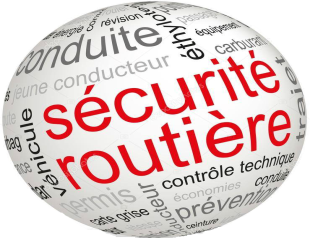 13
3. Enquête de terrain : Quels défis à relever?
Investigation empirique : quelques illustrations
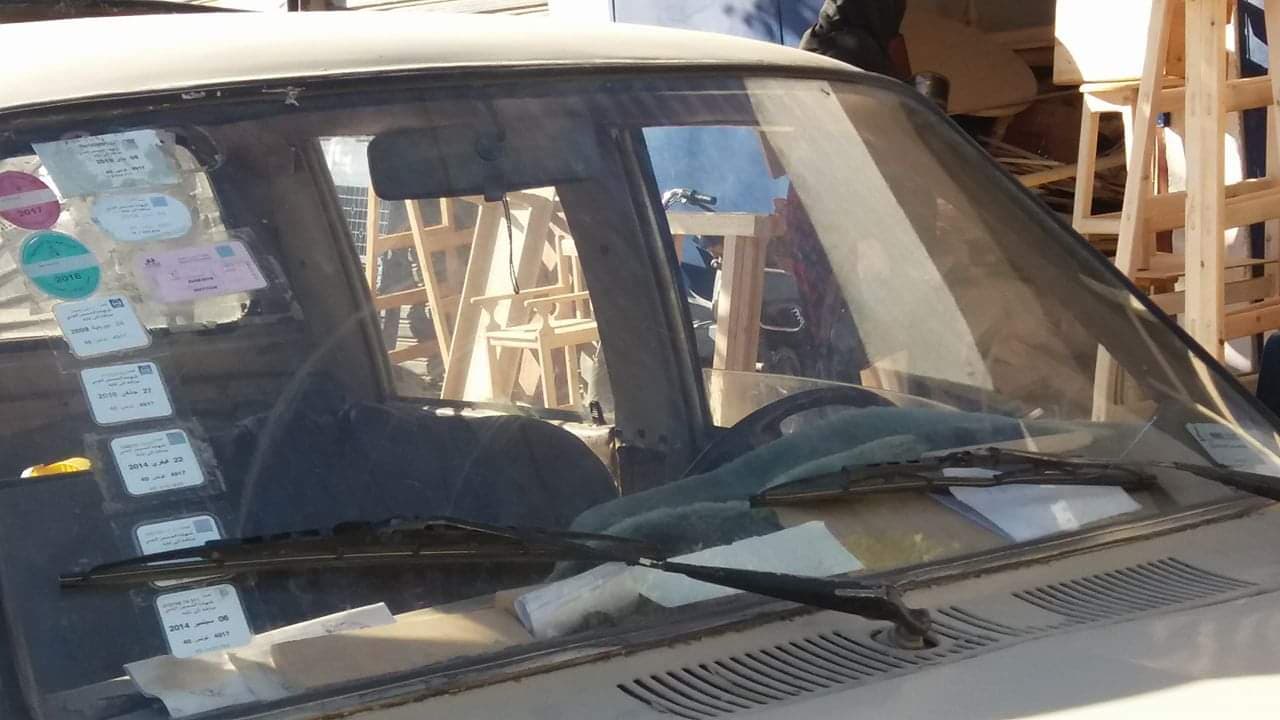 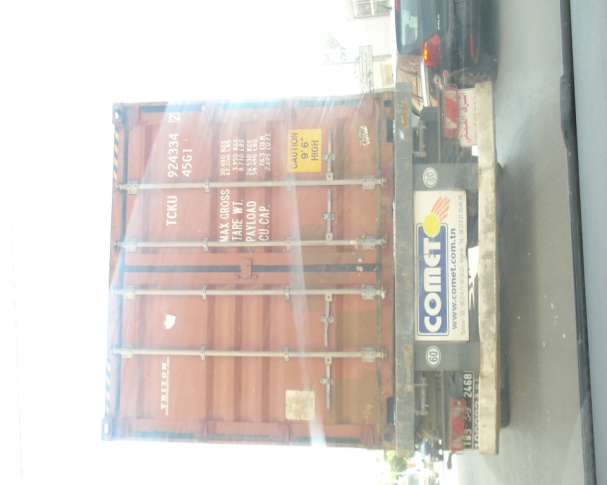 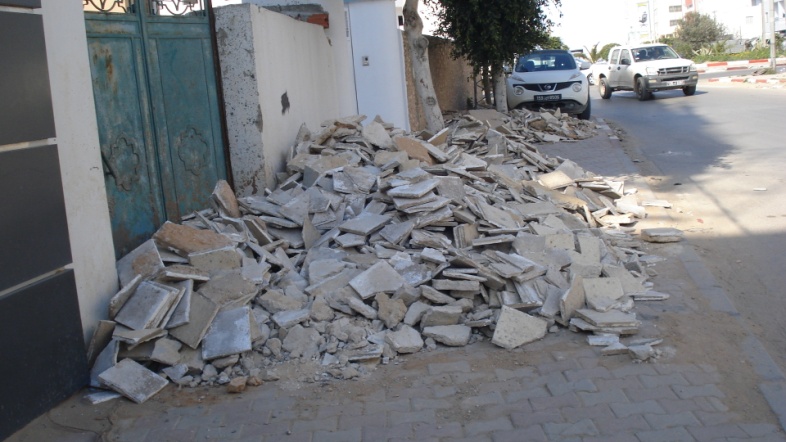 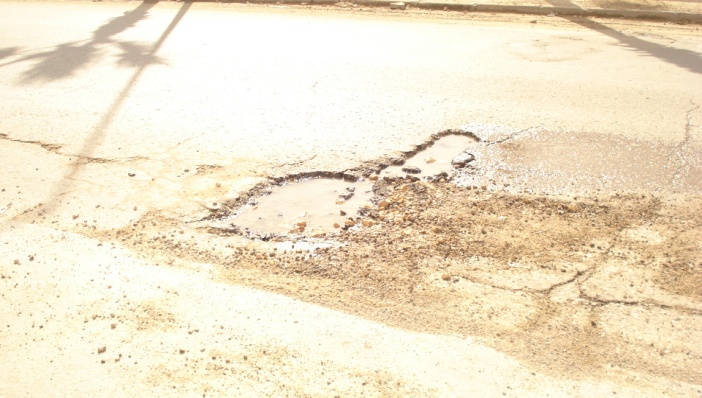 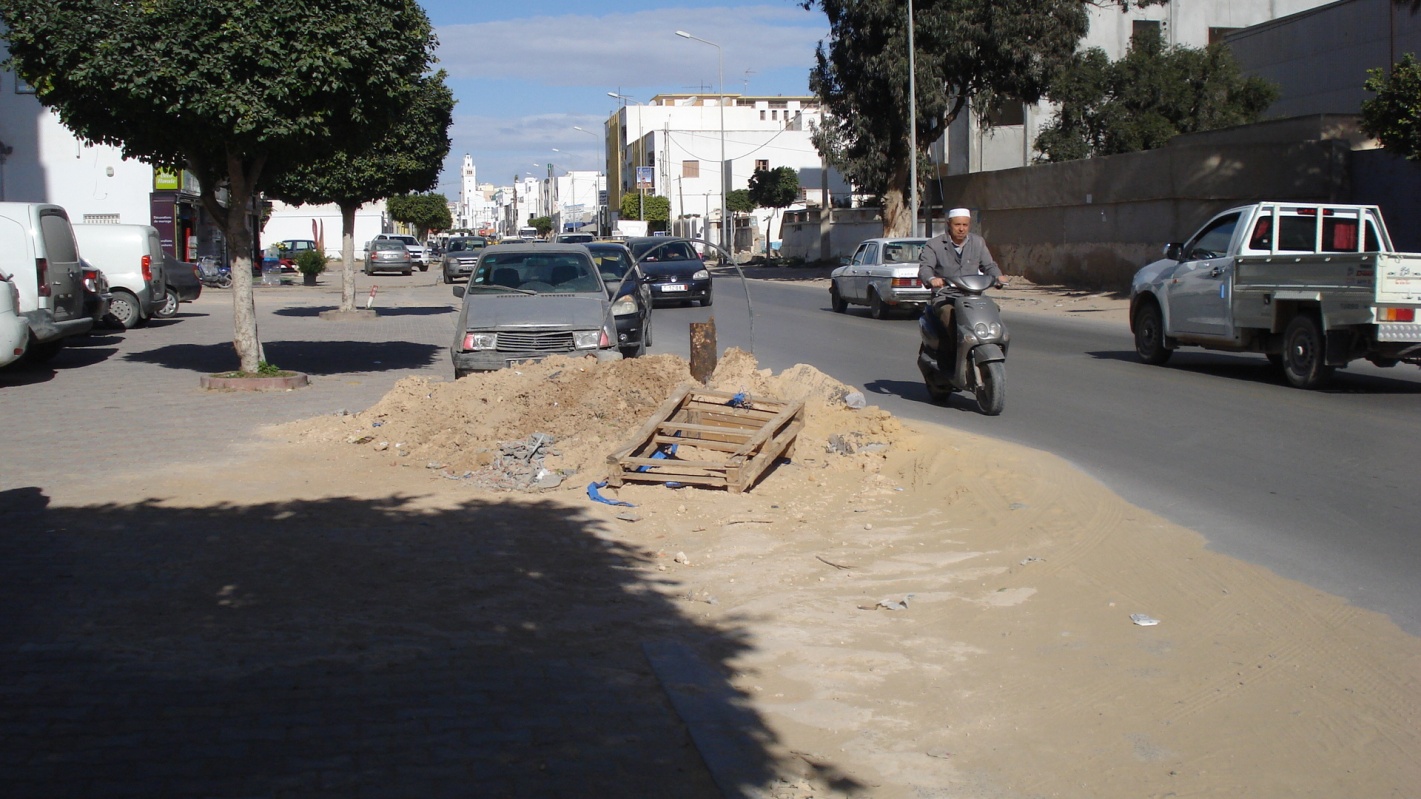 (Photos prises par l’auteure)
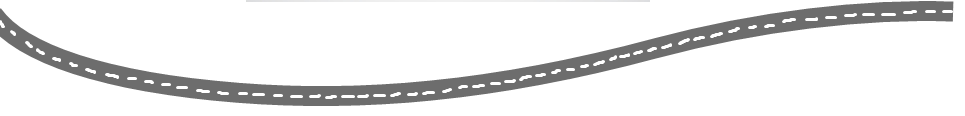 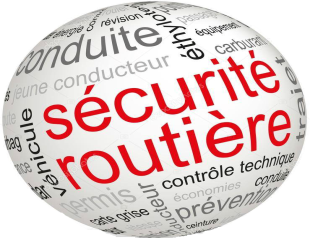 14
Schéma de la présentation
Cadre général de la problématique
01
02
Etat des lieux, situation de la sécurité routière en Tunisie
03
Enquête sur terrain : Quels défis à relever?
04
Recommandations et perspectives de l’étude
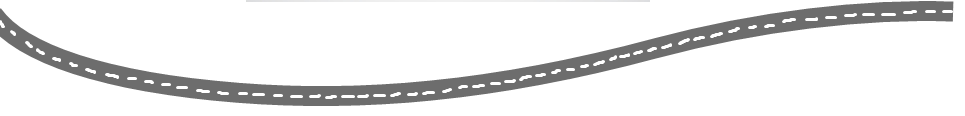 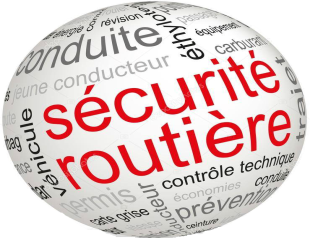 15
15
4. Recommandations et perspectives de l’étude
Présentation de quelques propositions d’actions fondamentales
Amélioration de la sécurité routière en Tunisie
Travailler au rééquilibrage du développement inter-régions
Améliorer la formation et l’éducation à la sécurité routière
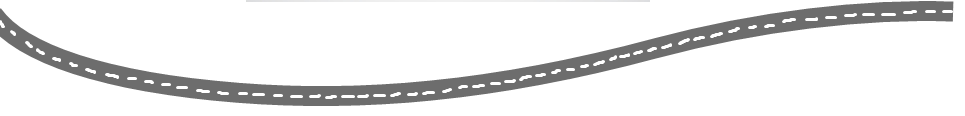 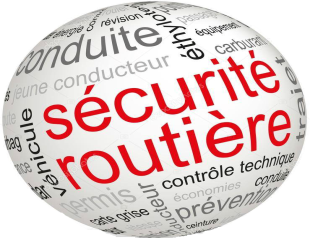 16
4. Recommandations et perspectives de l’étude
Quelques perspectives s’inscrivant dans divers domaines
La redéfinition des rôles des acteurs concernés à l’aide d’un outil utilisé en management appelé : Matrice RACI 

L’analyse des origines historiques et culturelles du comportement routier du tunisien

Les retombées économiques de l’insécurité routière et les coûts de la vie humaine en Tunisie

La mise en place d’un continuum éducatif sur la sécurité routière en Tunisie
Psychologie
Management
Sciences économiques
Urbanisme et aménagement du territoire
Sciences de l’éducation
Sciences juridiques
Sociologie
Sciences de l’Ingénieur
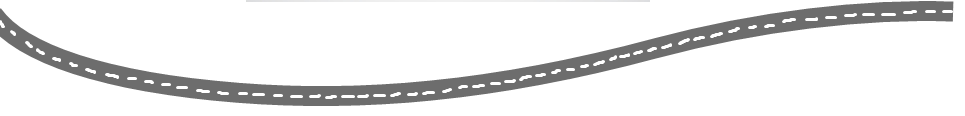 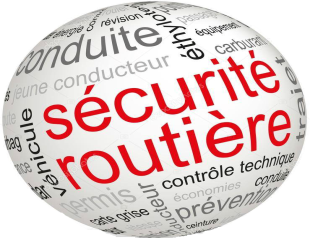 17
Schéma de la présentation
Cadre général de la problématique
01
02
Etat des lieux, situation de la sécurité routière en Tunisie
03
Enquête sur terrain : Quels défis à relever?
04
Recommandations et perspectives de l’étude
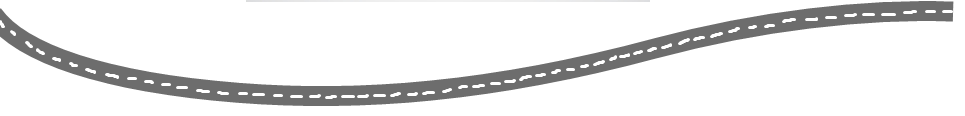 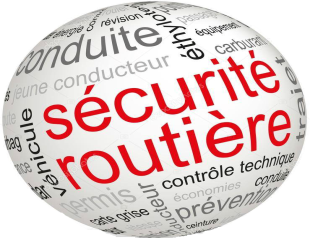 18
18
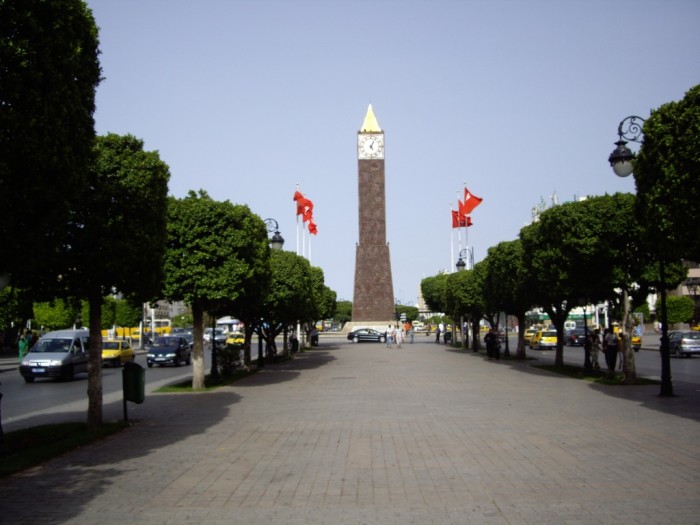 Une nouvelle page de l’histoire de la sécurité routière en Tunisie reste à écrire ….
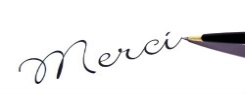